Budget électronique 2011
En 2010, rallonge de 5000€ + 1200 €
31 300€ incompressible (frais IAO /CAO)
Demande Equipement 2011 : 
four à refusion 5000 € + sonde différentielle Lecroy 5000€ + carte d’eval STRATIX IV GX 4000 €
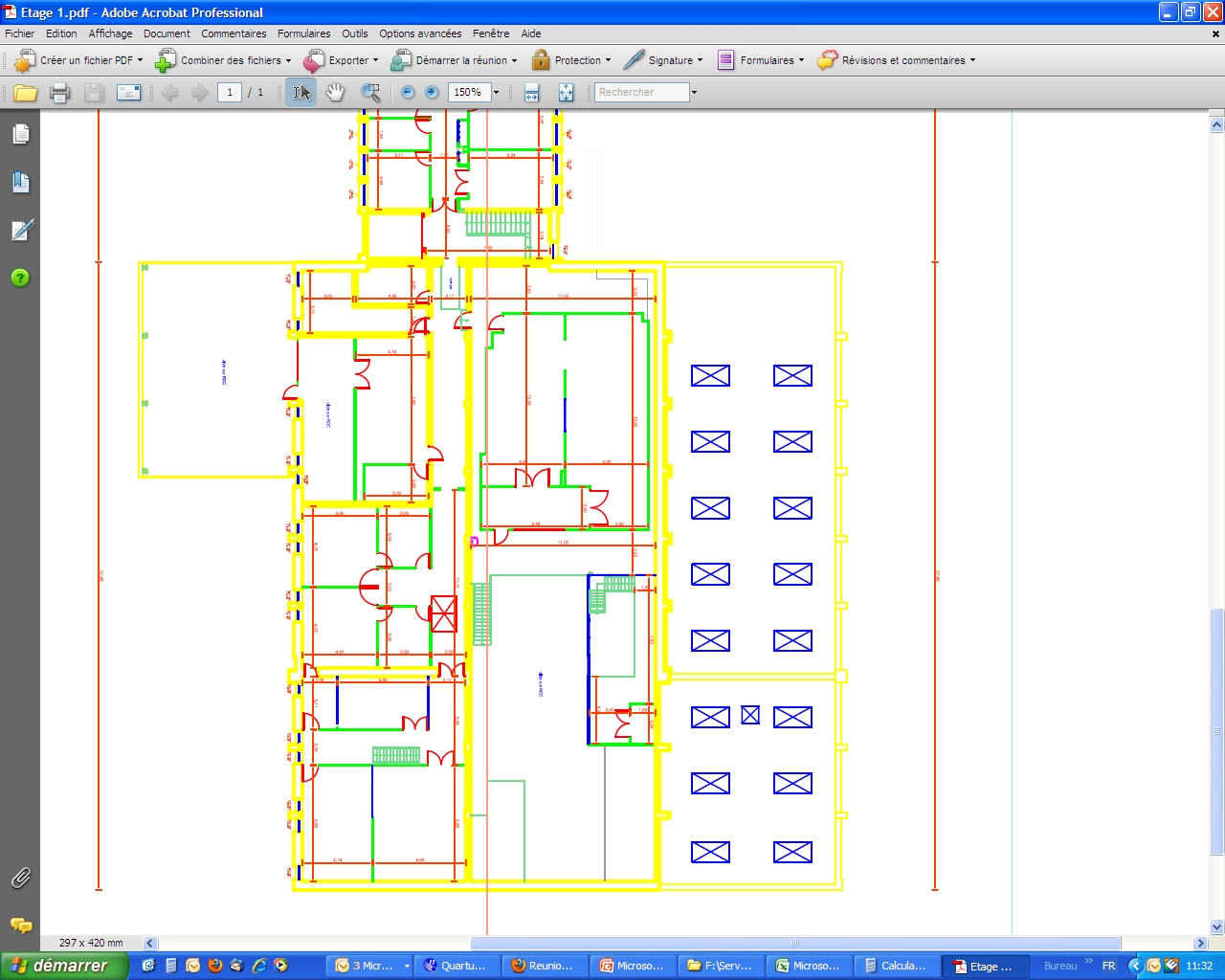 Partie du 1 er étage LAPP du vieux bâtiment
Ex Salle montage ATLAS
Nouveaux locaux
Nouveaux locaux
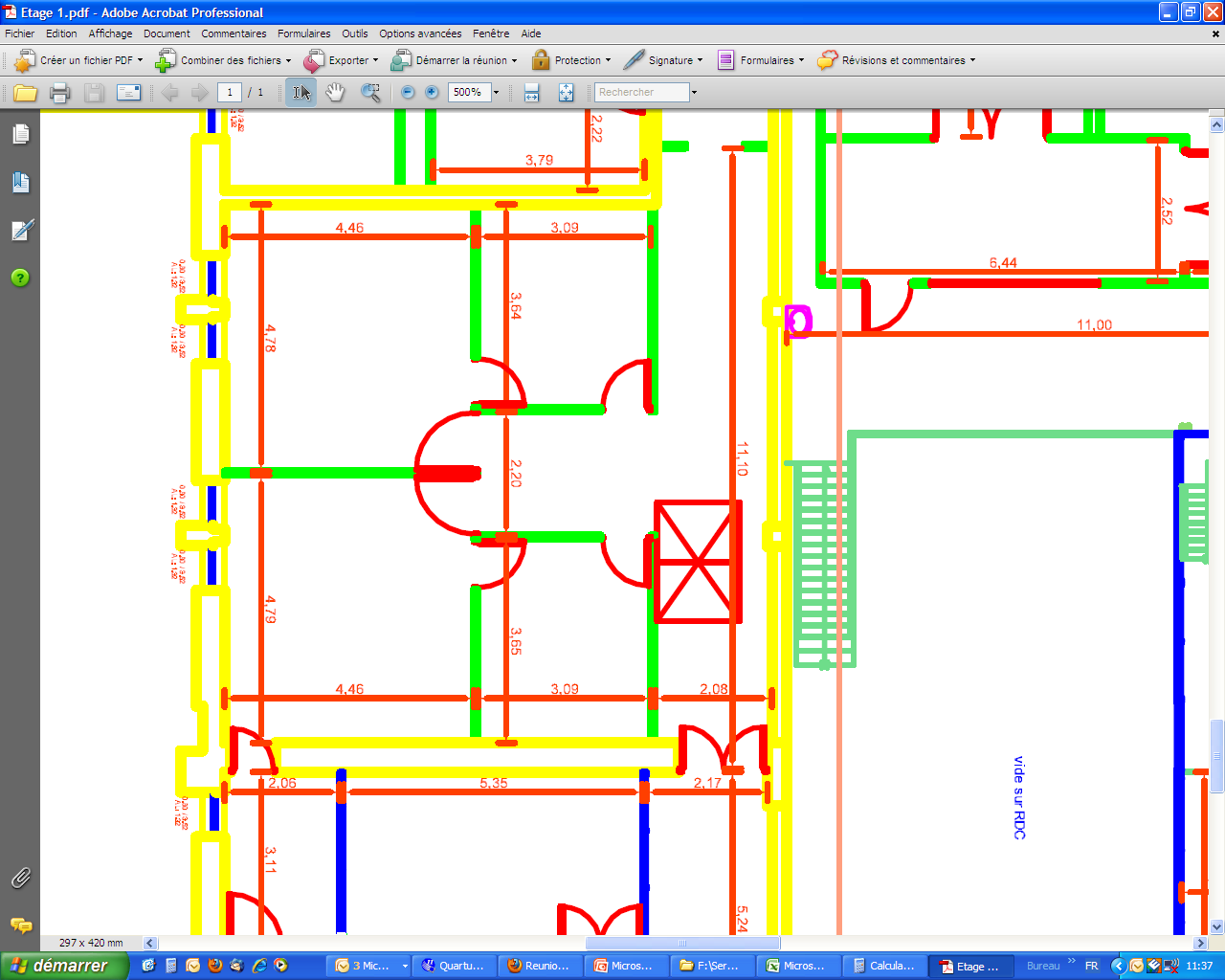 « Labo Jean »
Photodetection
LHCB
ABBA
Ex salle de montage ATLAS
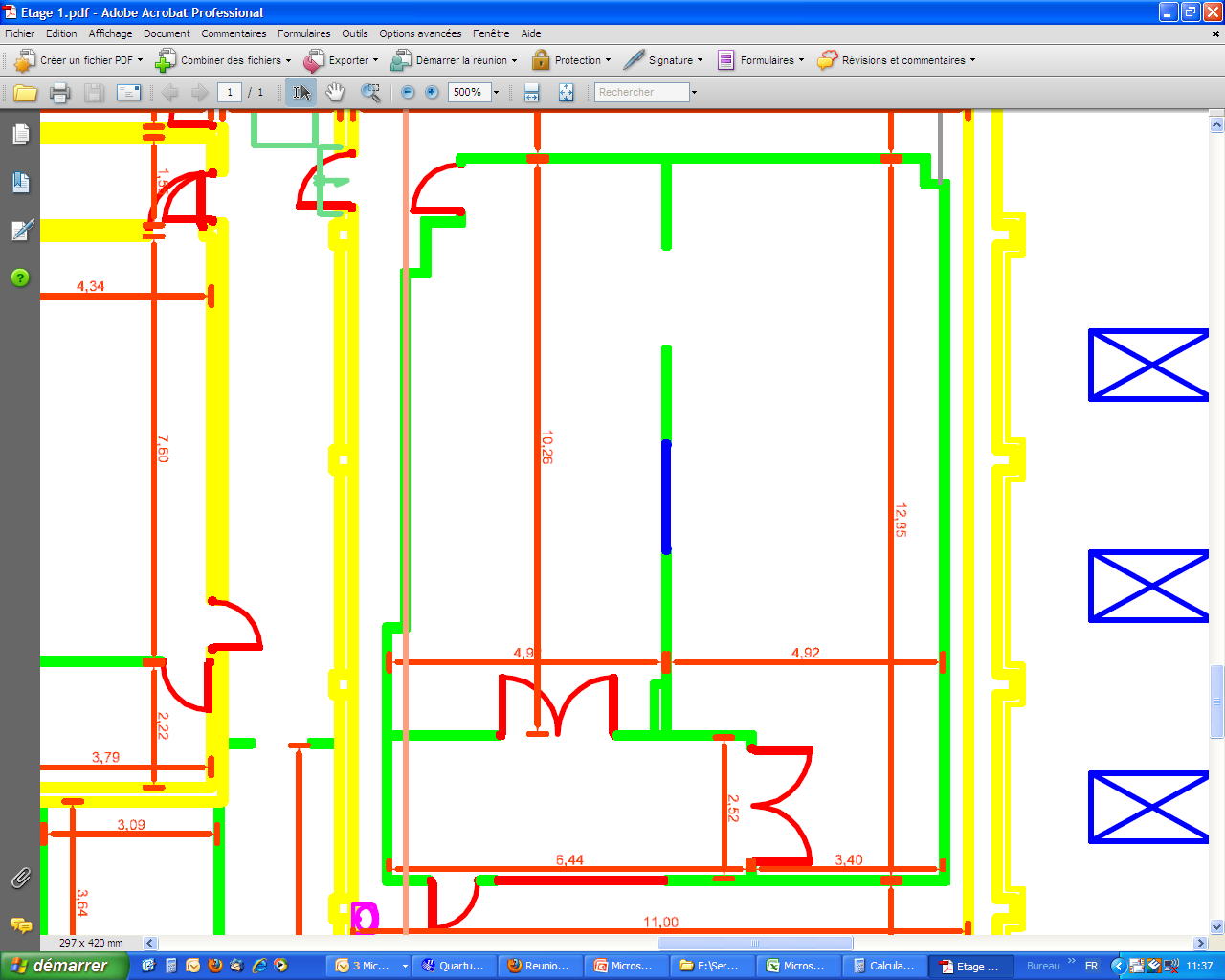 Salle Micromegas + HESS
Salle ATLAS services et test connecteur fluide